ECpE Department
Solving Power Flow Using Bus Injection Model
Acknowledgement
[1] Kersting, William H. "Distribution system modeling and analysis." Electric power generation, transmission, and distribution. CRC press, 2018. 26-1.
[2] McCalley, James D. "The Power Flow Problem." https://home.engineering.iastate.edu/~jdm/ee553/PowerFlow.pdf.
[3] Dugan, Roger C., and T. McDermott. "Reference guide." The Open Distribution System Simulator (OpenDSS). EPRI (2016).
[4] "Yprimitive and Ymatrix." YouTube, https://youtu.be/TRfcX6_D3Fw?si=bVURan_lGfx1JuzF.
2
ECpE Department
1 Overall Structure of Solving Power Flow
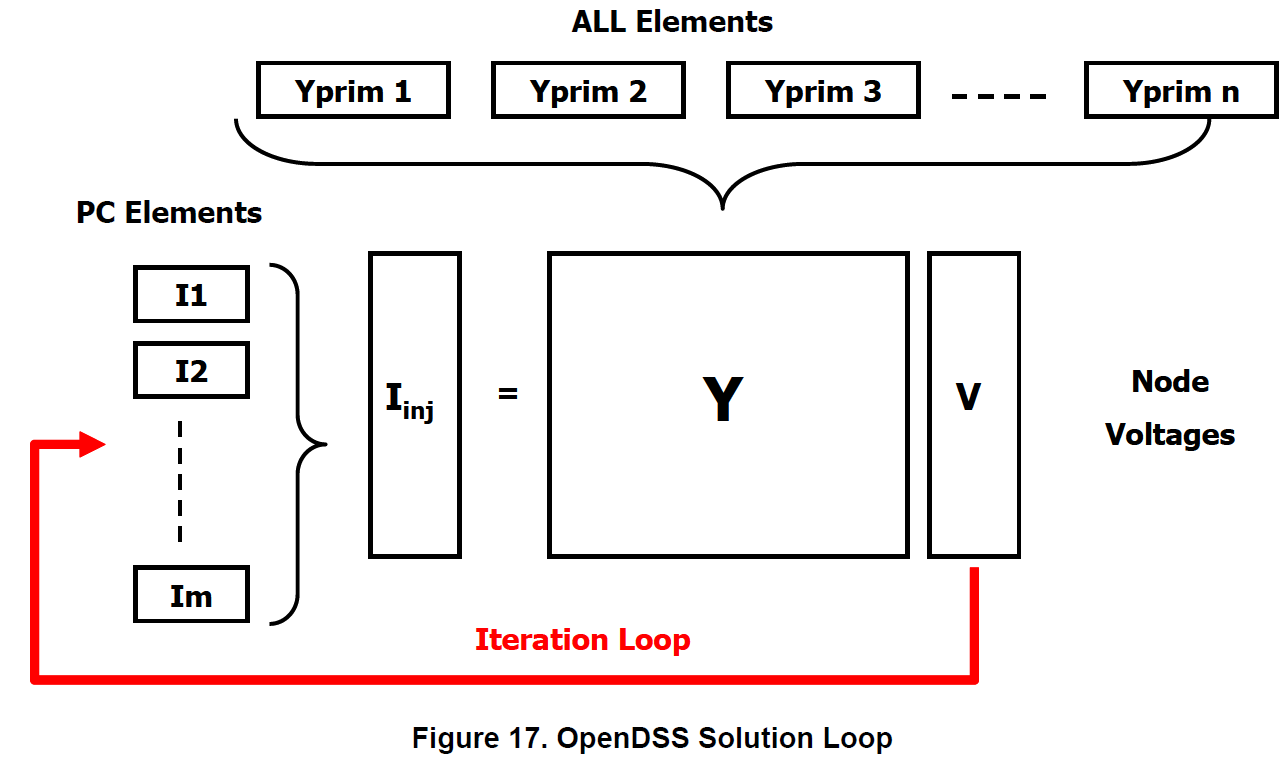 This figure illustrates how the OpenDSS puts all the power delivery elements and power conversion elements together to perform a solution.

Power delivery elements transport energy from one point to another.
Line, transformer, capacitor and reactor, etc.
Power conversion elements convert power from electrical form to some other form, or vice versa.
Load and generator, etc.
3
ECpE Department
2 Example 1: Constant-Z Load
Bus m
Bus k
Bus n
Vsource
Load (const. Z)
Line 2
Line 1
1
1
1
~
~
~
2
2
2
3
3
3
OpenDSS model:
Clear
//-------------- Define a new circuit --------------------//
new circuit.experiment

//---------------Define a Voltage source------------------//
Edit "Vsource.source" phases=3 basekv=13.8 Pu=1.02 bus1=K R1=5 X1=0 R0=5 X0=0

//----------------- Define line codes  --------------------//
New LineCode.Code1 nphases= 3 Units= mi    			 
 ~ Rmatrix= (0.62 | 0.17 0.62 | 0.17 0.17 0.62 ) 
 ~ Xmatrix= (1.21 | 0.43 1.21 | 0.43 0.43 1.21 ) 

New LineCode.Code2 nphases= 3 Units= mi
 ~ Rmatrix= (1.19 | 0.23 1.19 | 0.23 0.23 1.19 ) 
 ~ Xmatrix= (1.21 | 0.49 1.21 | 0.49 0.49 1.21 ) 
… (continued)
4
ECpE Department
2 Example 1: Constant-Z Load
Constant-impedance load
Bus m
Bus k
Bus n
Vsource
Load (const. Z)
Line 2
Line 1
1
1
1
~
~
~
2
2
2
3
3
3
OpenDSS model:
… (continued)
//---------------  Define line 1 and 2  ------------------//
New Line.1 phases=3  Bus1=k.1.2.3 Bus2=m.1.2.3  length=1 units=mi LineCode=Code1
New Line.2 phases=3  Bus1=m.1.2.3 Bus2=n.1.2.3  length=1 units=mi LineCode=Code2

//----------------  Define a load   -----------------------//
New Load.L Bus1=n.1.2.3.0       Phases=3 Conn=wye Model=2 kV=13.8   kW=500 kvar=0

Set VoltageBases = "13.8"
Solve
5
ECpE Department
2 Example 1: Constant-Z Load
For const. Z, I=0
Bus m
Bus k
Bus n
Vsource
Load (const. Z)
Line 2
Line 1
1
1
1
~
~
~
~
~
~
2
2
2
3
3
3
Load with compensation current
Isource
Bus n
Bus k
Bus k
Vsource
Bus n
Load (const. Z)
1
1
→
→
→
→
→
→
1
1
2
2
2
2
3
3
3
3
Various loads to a generic load model (Constant Z + compensation current)
Thevinen equivalent to Norton equivalent
6
ECpE Department
2 Example 1: Constant-Z Load
Bus m
Bus k
Bus n
Vsource
Load (const. Z)
Line 2
Line 1
1
1
1
~
~
~
2
2
2
3
3
3
Bus k
Line 2
Bus m
Bus n
Line 1
Vsource
Load
7
ECpE Department
2 Example 1: Constant-Z Load
Bus k
Line 2
Bus m
Bus n
Line 1
Vsource
Load (const. Z)
8
ECpE Department
2 Example 1: Constant-Z Load
Bus k
Line 2
Bus m
Bus n
Line 1
Vsource
Load (const. Z)
9
ECpE Department
2 Example 1: Constant-Z Load
Bus k
Line 2
Bus m
Bus n
Line 1
Vsource
Load (const. Z)
10
ECpE Department
2 Example 1: Constant-Z Load
Bus k
Line 2
Bus m
Bus n
Line 1
Vsource
Load (const. Z)
11
ECpE Department
2 Example 1: Constant-Z Load
Bus k
Line 2
Bus m
Bus n
Line 1
Vsource
Load (const. Z)
12
ECpE Department
2 Example 1: Constant-Z Load
Bus k
Line 2
Bus m
Bus n
Line 1
Vsource
Load (const. Z)
13
ECpE Department
2 Example 1: Constant-Z Load
Bus k
Line 2
Bus m
Bus n
Line 1
Vsource
Load (const. Z)
14
ECpE Department
2 Example 1: Constant-Z Load
Bus k
Line 2
Bus m
Bus n
Line 1
Vsource
Load (const. Z)
15
ECpE Department
2 Example 1: Constant-Z Load
Bus k
Line 2
Bus m
Bus n
Line 1
Vsource
Load (const. Z)
16
ECpE Department
2 Example 1: Constant-Z Load
Bus k
Line 2
Bus m
Bus n
Line 1
Vsource
Load (const. Z)
17
ECpE Department
2 Example 1: Constant-Z Load
Bus k
Line 2
Bus m
Bus n
Line 1
Vsource
Load (const. Z)
18
ECpE Department
2 Example 1: Constant-Z Load
G
B
Exported primitive admittance matrix of each element from OpenDSS:
Why the Vsource has 6 rows, while the Load has 4 rows?
In OpenDSS, a 3-phase Vsource is a two-terminal object, and is defined as a voltage source behind an impedance, so it has 6 nodes. In contrast, a 3-phase wye-connected load only has one terminal, and only has 4 nodes, A, B, C and neutral.
19
ECpE Department
2 Example 1: Constant-Z Load
Put all elements’ Yprim together:
Constructing Y
20
ECpE Department
2 Example 1: Constant-Z Load
Bus m
Bus k
Bus n
Vsource
Load (const. Z)
Line 2
Line 1
1
1
1
~
~
~
2
2
2
3
3
3
In this simple example, the system includes only 3 buses and supplies 1 three-phase load at Bus n. If another three-phase load is connected to Bus m, how can we modify the Y matrix?
Load (const. Z)
21
ECpE Department
2 Example 1: Constant-Z Load
Bus k
Line 2
Bus m
Bus n
Line 1
Vsource
Load (const. Z)
22
ECpE Department
2 Example 1: Constant-Z Load
Bus k
Line 2
Bus m
Bus n
Line 1
Vsource
Load (const. Z)
23
ECpE Department
2 Example 1: Constant-Z Load
Bus k
Line 2
Bus m
Bus n
Line 1
Vsource
Load (const. Z)
24
ECpE Department
2 Example 1: Constant-Z Load
Bus k
Line 2
Bus m
Bus n
Line 1
Vsource
Load (const. Z)
25
ECpE Department
2 Example 1: Constant-Z Load
Bus k
Line 2
Bus m
Bus n
Line 1
Vsource
Load (const. Z)
26
ECpE Department
2 Example 1: Constant-Z Load
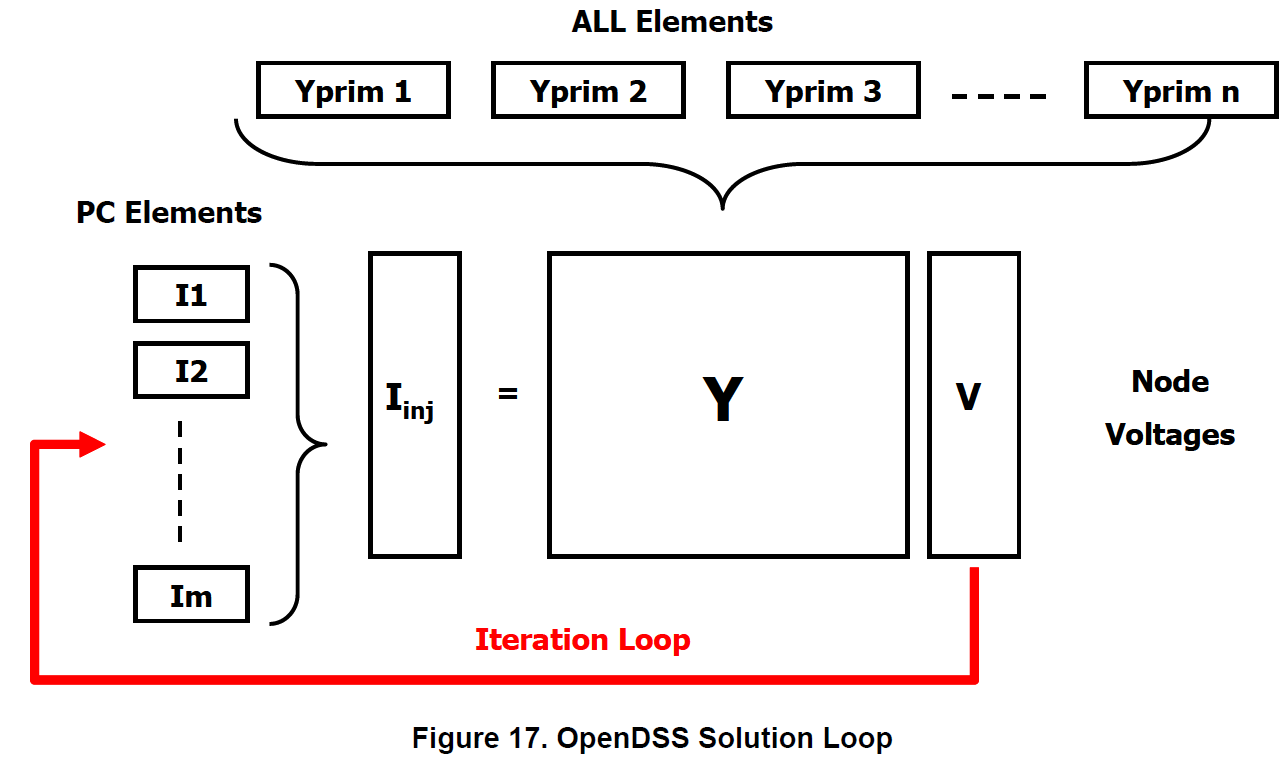 27
ECpE Department
2 Example 1: Constant-Z Load
R
X
28
ECpE Department
2 Example 1: Constant-Z Load
Matlab code for solving power flow:
clear;
 
j = sqrt(-1);
 
%% Compute the Y matrix of each element
% Vsource
Z_k = [5+j*0, 0, 0; 0, 5+j*0, 0; 0, 0, 5+j*0];
Y_k = inv(Z_k);
 
% line 1
Rmatrix_1 = [0.62, 0.17, 0.17; 0.17, 0.62, 0.17; 0.17, 0.17, 0.62];
Xmatrix_1 = [1.21, 0.43, 0.43; 0.43, 1.21, 0.43; 0.43, 0.43, 1.21]; 
 
Z_km = Rmatrix_1 * 1 + j * Xmatrix_1 * 1;
Y_km = inv(Z_km);
 
% line 2
Rmatrix_2 = [1.19, 0.23, 0.23; 0.23, 1.19, 0.23; 0.23, 0.23, 1.19]; 
Xmatrix_2 = [1.21, 0.49, 0.49; 0.49, 1.21, 0.49; 0.49, 0.49, 1.21]; 
Z_mn = Rmatrix_2 * 1 + j * Xmatrix_2 * 1;
Y_mn = inv(Z_mn);
 
% load
S_load = 500 + j * 0;
S_n = [S_load/3; S_load/3; S_load/3];
V_load_mag = 13.8;
Z_LN = 1000*V_load_mag^2/conj(S_load);
Z_n = [Z_LN, 0, 0; 0, Z_LN, 0; 0, 0, Z_LN];
Y_n = inv(Z_n);
 
% system Y matrix
Y = [Y_k + Y_km, -Y_km, zeros(3,3); ...
     -Y_km, Y_km + Y_mn, -Y_mn; ...
     zeros(3,3), -Y_mn, Y_mn + Y_n];
 
%% initialization
I_source = [(1.02*13800/3^0.5)/5; (1.02*13800/3^0.5)/5 * (-1/2-j*3^0.5/2); (1.02*13800/3^0.5)/5 * (-1/2+j*3^0.5/2)];
I_0 = zeros(9, 1);
I_0(1:3, :) = I_source;
 
V_0 = Y\I_0;  % for a constant impedance load, we do not have to perform iterations
A constant-Z load does not need a compensation current. This is the final voltage vector.
29
ECpE Department
2 Example 1: Constant-Z Load
Result Comparison:
Node
Real
Imaginary
Node
Real
Imaginary
Exported voltages (volts) from OpenDSS
Computed voltages (volts) using Matlab
30
ECpE Department
3 Example 2: Constant-PQ Load
Bus m
Bus k
Bus n
Vsource
Load (const. PQ)
Line 2
Line 1
1
1
1
~
~
~
2
2
2
3
3
3
OpenDSS model:
Clear
//-------------- Define a new circuit --------------------//
new circuit.experiment

//---------------Define a Voltage source------------------//
Edit "Vsource.source" phases=3 basekv=13.8 Pu=1.02 bus1=K R1=5 X1=0 R0=5 X0=0

//----------------- Define line codes  --------------------//
New LineCode.Code1 nphases= 3 Units= mi    			 
 ~ Rmatrix= (0.62 | 0.17 0.62 | 0.17 0.17 0.62 ) 
 ~ Xmatrix= (1.21 | 0.43 1.21 | 0.43 0.43 1.21 ) 

New LineCode.Code2 nphases= 3 Units= mi
 ~ Rmatrix= (1.19 | 0.23 1.19 | 0.23 0.23 1.19 ) 
 ~ Xmatrix= (1.21 | 0.49 1.21 | 0.49 0.49 1.21 ) 
… (continued)
31
ECpE Department
3 Example 2: Constant-PQ Load
Constant-PQ load
Bus m
Bus k
Bus n
Vsource
Load (const. PQ)
Line 2
Line 1
1
1
1
~
~
~
2
2
2
3
3
3
OpenDSS model:
… (continued)
//---------------  Define line 1 and 2  ------------------//
New Line.1 phases=3  Bus1=k.1.2.3 Bus2=m.1.2.3  length=1 units=mi LineCode=Code1
New Line.2 phases=3  Bus1=m.1.2.3 Bus2=n.1.2.3  length=1 units=mi LineCode=Code2

//----------------  Define a load   -----------------------//
New Load.L Bus1=n.1.2.3.0       Phases=3 Conn=wye Model=1 kV=13.8   kW=500 kvar=500

Set VoltageBases = "13.8"
Solve
32
ECpE Department
3 Example 2: Constant-PQ Load
Bus m
Bus k
Bus n
Vsource
Load (const. PQ)
Line 2
Line 1
1
1
1
~
~
~
~
~
~
2
2
2
3
3
3
Load with compensation current
Isource
Bus n
Bus k
Bus k
Vsource
Bus n
Load (const. PQ)
1
1
→
→
→
→
→
→
1
1
2
2
2
2
3
3
3
3
Various loads to a generic load model (Constant Z + compensation current)
Thevinen equivalent to Norton equivalent
33
ECpE Department
2 Example 1: Constant-Z Load
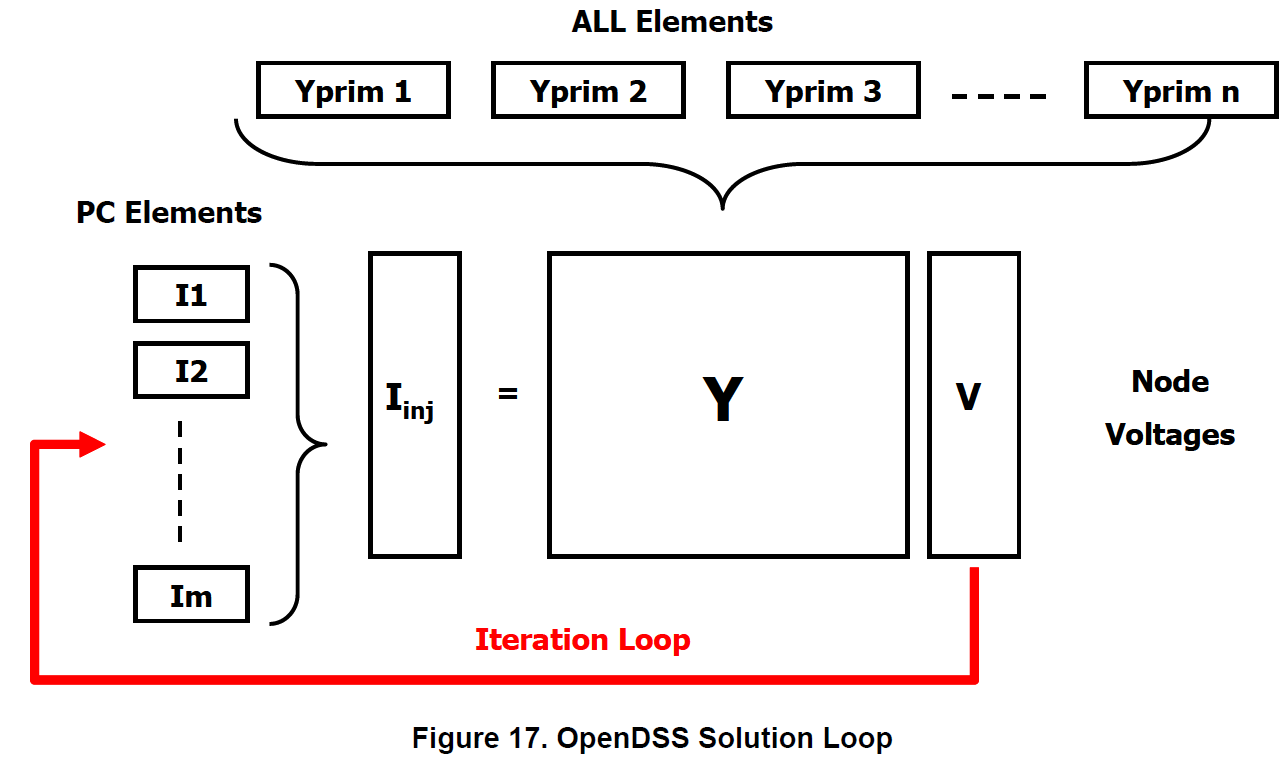 34
ECpE Department
3 Example 2: Constant-PQ Load
Bus m
Bus k
Bus n
Vsource
Load (const. PQ)
Line 2
Line 1
1
1
1
~
~
~
2
2
2
3
3
3
Load
Bus k
Line 2
Bus m
Bus n
Line 1
Vsource
Updated in each iteration
35
ECpE Department
3 Example 2: Constant-PQ Load
R
X
36
ECpE Department
3 Example 2: Constant-PQ Load
Matlab code for solving power flow:
clear;
 
j = sqrt(-1);
 
%% compute the Y matrix of each element
% Vsource
Z_k = [5+j*0, 0, 0; 0, 5+j*0, 0; 0, 0, 5+j*0];
Y_k = inv(Z_k);
 
% line 1
Rmatrix_1 = [0.62, 0.17, 0.17; 0.17, 0.62, 0.17; 0.17, 0.17, 0.62];
Xmatrix_1 = [1.21, 0.43, 0.43; 0.43, 1.21, 0.43; 0.43, 0.43, 1.21]; 
 
Z_km = Rmatrix_1 * 1 + j * Xmatrix_1 * 1;
Y_km = inv(Z_km);
 
% line 2
Rmatrix_2 = [1.19, 0.23, 0.23; 0.23, 1.19, 0.23; 0.23, 0.23, 1.19]; 
Xmatrix_2 = [1.21, 0.49, 0.49; 0.49, 1.21, 0.49; 0.49, 0.49, 1.21]; 
Z_mn = Rmatrix_2 * 1 + j * Xmatrix_2 * 1;
Y_mn = inv(Z_mn);
 
% load
S_load = 500 + j * 500;
S_n = [S_load/3; S_load/3; S_load/3];
V_load_mag = 13.8;
Z_LN = 1000*V_load_mag^2/conj(S_load);
Z_n = [Z_LN, 0, 0; 0, Z_LN, 0; 0, 0, Z_LN];
Y_n = inv(Z_n);

… (continued)
37
ECpE Department
3 Example 2: Constant-PQ Load
Matlab code for solving power flow:
…(continued)

% system Y matrix
Y = [Y_k + Y_km, -Y_km, zeros(3,3); ...
     -Y_km, Y_km + Y_mn, -Y_mn; ...
     zeros(3,3), -Y_mn, Y_mn + Y_n];

%% initialization
I_source = [(1.02*13800/3^0.5)/5; (1.02*13800/3^0.5)/5 * (-1/2-j*3^0.5/2); (1.02*13800/3^0.5)/5 * (-1/2+j*3^0.5/2)];
I_0 = zeros(9, 1);
I_0(1:3, :) = I_source;
 
V_0 = Y\I_0;
V_i = V_0;
I_i = I_0;
V_last = V_0;
 
%% iteration
for i = 1:10
    I_load_inj =  - conj(1000*S_n ./ V_i(end-2:end, :)) + Y_n * V_i(end-2:end, :);
    I_i(end-2:end, :) = I_load_inj;
    V_i = Y\I_i;
end
38
ECpE Department
3 Example 2: Constant-PQ Load
Results:
Node
Real
Imaginary
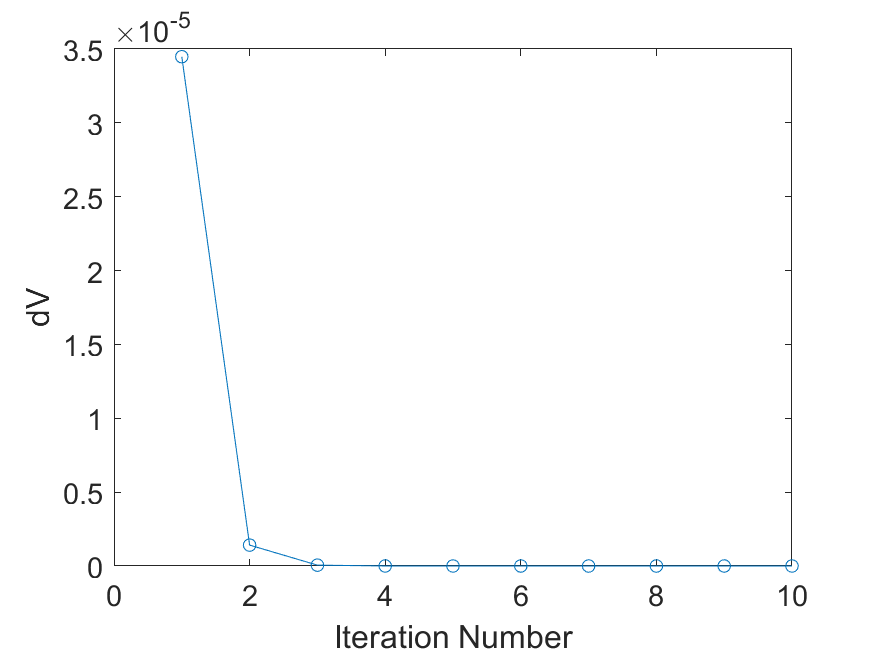 Computed voltages (volts) using Matlab
39
Exported voltages (volts) from OpenDSS
ECpE Department
Thank You!
40
ECpE Department